ПРЕСТУПЛЕНИЯ ПРОТИВ ЖИЗНИ И ЗДОРОВЬЯ
1. Понятие и виды преступлений против жизни и здоровья
Преступления против жизни и здоровья - это с умыслом или по неосторожности совершенные общественно опасные деяния, предусмотренные гл. 16 УК, направленные против жизни и здоровья человека.
Родовым объектом всех преступлений, предусмотренных в разделе VII УК, включая преступления против жизни и здоровья, является личность. Видовым объектом указанных преступлений выступают жизнь или здоровье. По непосредственному объекту эти посягательства подразделяются на преступления против жизни и преступления против здоровья.
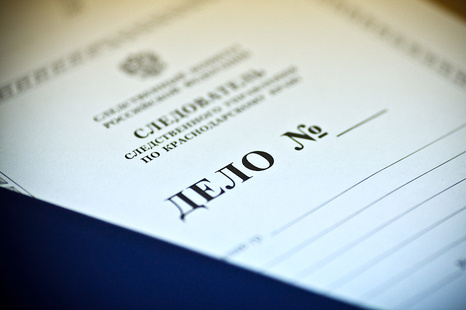 К преступлениям против жизни относятся:
- убийство (ст. 105);
- убийство матерью новорожденного ребенка (ст. 106);
- убийство, совершенное в состоянии аффекта (ст. 107);
- убийство, совершенное при превышении пределов необходимой обороны либо при превышении мер, необходимых для задержания лица, совершившего преступление (ст. 108);
- причинение смерти по неосторожности (ст. 109);
- доведение до самоубийства (ст. 110).
К преступлениям против здоровья относятся:
- умышленное причинение тяжкого вреда здоровью (ст. 111);
- умышленное причинение средней тяжести вреда здоровью (ст. 112);
- причинение тяжкого или средней тяжести вреда здоровью в состоянии аффекта (ст. 113);
- причинение тяжкого или средней тяжести вреда здоровью при превышении пределов необходимой обороны либо при превышении мер, необходимых для задержания лица, совершившего преступление (ст. 114);
- умышленное причинение легкого вреда здоровью (ст. 115);
- побои (ст. 116);
- истязание (ст. 117);
- причинение тяжкого вреда здоровью по неосторожности (ст. 118);
- угроза убийством или причинением тяжкого вреда здоровью (ст. 119);
- принуждение к изъятию органов или тканей человека для трансплантации (ст. 120);
- заражение венерической болезнью (ст. 121);
- заражение ВИЧ-инфекцией (ст. 122);
- незаконное производство аборта (ст. 123);
- неоказание помощи больному (ст. 124);
- оставление в опасности (ст. 125).
2. Преступления против жизни
1. Убийство (ст. 105 УК) определяется как умышленное причинение смерти другому человеку.
Обязательный признак убийства - противоправность лишения жизни.
Непосредственный объект убийства - жизнь человека. Начало жизни - момент физиологических родов, конец жизни - физиологическая (биологическая) смерть.
Объективная сторона убийства выражается в лишении жизни человека.
Преступление имеет материальный состав и считается оконченным с момента наступления (причинения) смерти. Поэтому обязательным признаком убийства является причинная связь между деянием, направленным на лишение жизни, и наступившей смертью.
Убийство с субъективной стороны характеризуется умышленной виной. Возможен как прямой, так и косвенный умысел. Лицо:
- осознавало, что совершает деяние, направленное на лишение жизни другого человека;
- предвидело возможность или неизбежность наступления смерти и
- желало или сознательно допускало ее наступление либо относилось к такому последствию безразлично.
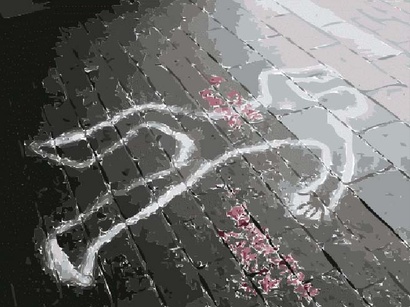 Субъект убийства, предусмотренного ст. 105, - вменяемое физическое лицо, достигшее 14 лет.
Часть 1 ст. 105 содержит основной состав убийства (так называемое простое убийство). По ней квалифицируется убийство, совершенное без указанных в законе отягчающих и смягчающих обстоятельств.
1) Убийство двух или более лиц. Имеет место, когда лишение жизни потерпевших охватывалось единым умыслом. Как правило, убийство двух или более лиц происходит одновременно.
2) Убийство лица или его близких в связи с осуществлением данным лицом служебной деятельности или выполнением общественного долга. Означает убийство с целью воспрепятствования правомерному осуществлению потерпевшим своей служебной деятельности или выполнению общественного долга либо по мотивам мести за такую деятельность
3) Убийство малолетнего или иного лица, заведомо для виновного находящегося в беспомощном состоянии. Означает умышленное причинение смерти потерпевшему, неспособному в силу физического или психического состояния защитить себя, оказать активное сопротивление виновному, когда последний, совершая убийство, сознает это обстоятельство. К рассматриваемому виду убийства приравнено убийство, сопряженное с похищением человека. При этом не имеет значения, кому умышленно причиняется смерть - похищенному или другому лицу. Совершенное убийство должно квалифицироваться по совокупности с похищением человека (ст. 126 УК).
4) Убийство женщины, заведомо для виновного находящейся в состоянии беременности. Для квалификации не имеет значения срок беременности.
5) Убийство, совершенное с особой жестокостью. Понятие особой жестокости связывается как со способом убийства, так и с другими обстоятельствами, свидетельствующими о проявлении виновным особой жестокости. При этом для признания убийства совершенным с особой жестокостью необходимо установить, что умыслом виновного охватывалось данное обстоятельство.
6) Убийство, совершенное общеопасным способом. Под общеопасным способом убийства следует понимать такой способ умышленного причинения смерти, который заведомо для виновного представляет опасность для жизни не только потерпевшего, но хотя бы еще одного лица (например, путем взрыва, поджога, и т.д.).
7) Убийство, совершенное по мотиву кровной мести. Убийца и потерпевший могут оказаться представителями одной и той же национальной группы, признающей обычай кровной мести.
8) Убийство, совершенное группой лиц, группой лиц по предварительному сговору или организованной группой. Убийство признается совершенным группой лиц, когда два или более лица, действуя совместно с умыслом, направленным на совершение убийства, непосредственно участвовали в процессе лишения жизни потерпевшего, применяя к нему насилие, причем необязательно, чтобы повреждения, повлекшие смерть, были причинены каждым из них.
9) Убийство, совершенное из корыстных побуждений или по найму, а равно сопряженное с разбоем, вымогательством или бандитизмом. Как убийство, совершенное из корыстных побуждений, квалифицируется убийство в целях получения материальной выгоды для виновного или других лиц (денег, имущества или прав на его получение, прав на жилплощадь и т.п.) или избавления от материальных затрат (возврата имущества, долга, оплаты услуг, выполнения имущественных обязательств, уплаты алиментов и др.).
10) Убийство из хулиганских побуждений. Квалифицируется убийство, совершенное на почве явного неуважения к обществу и общепринятым нормам морали, когда поведение виновного является открытым вызовом общественному порядку и обусловлено желанием противопоставить себя окружающим, продемонстрировать пренебрежительное к ним отношение.
11) Убийство, совершенное с целью скрыть другое преступление или облегчить совершение другого преступления, а равно сопряженное с изнасилованием или насильственными действиями сексуального характера.
Квалификация совершенного виновным убийства определенного лица с целью скрыть другое преступление или облегчить его совершение исключает возможность квалификации этого же убийства, помимо указанного пункта, по какому-либо другому пункту ч. 2 ст. 105, предусматривающему иную цель или мотив убийства.
12) Убийство, совершенное по мотивам политической, идеологической, расовой, национальной или религиозной ненависти или вражды либо по мотивам ненависти или вражды в отношении какой-либо социальной группы. Потерпевшими являются люди иной, чем виновный, национальной, расовой или религиозной принадлежности либо относящиеся к иной социальной группе. Именно из-за этой принадлежности они и становятся потерпевшими.
13) Убийство, совершенное в целях использования органов или тканей потерпевшего. Для квалификации не имеет значения, в каких целях - медицинских или иных - собираются использовать органы или ткани потерпевшего.
2. Убийство матерью новорожденного ребенка (ст. 106 УК). Закон предусматривает четыре вида детоубийства:
1) во время родов;
2) сразу же после родов;
3) в условиях психотравмирующей ситуации;
4) в состоянии психического расстройства, не исключающего вменяемости.
Вид состава - материальный.
Субъективная сторона характеризуется умыслом. Вид умысла - прямой или косвенный.
Субъект (исполнитель) преступления - специальный. Исполнителем убийства является достигшая 16 лет мать новорожденного ребенка.
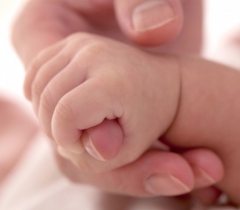 3. Убийство, совершенное в состоянии аффекта (ст. 107 УК). Под аффектом здесь понимается состояние внезапно возникшего сильного душевного волнения. Причинами такого состояния могут быть:
- насилие, издевательство, тяжкое оскорбление, иные противоправные или аморальные действия (бездействие) потерпевшего, а равно
- длительная психотравмирующая ситуация, возникшая в связи с систематическим противоправным или аморальным поведением потерпевшего.
Состав преступления - материальный.
С субъективной стороны преступление характеризуется умышленной виной. Вид умысла - прямой или косвенный (ряд авторов допускают только косвенный умысел).
Субъект - вменяемое лицо, достигшее 16 лет.
Квалифицирующим признаком преступления (ч. 2 ст. 107) является убийство в состоянии аффекта двух или более лиц.
4. Убийство, совершенное при превышении пределов необходимой обороны либо при превышении мер, необходимых для задержания лица, совершившего преступление (ст. 108 УК). Законодатель менее опасным, судя по санкции уголовно-правовой нормы, считает убийство, совершенное при превышении пределов необходимой обороны.
Состав преступления - материальный.
Субъективная сторона характеризуется умышленной виной. Вид умысла - прямой или косвенный.
Субъект - вменяемое лицо, достигшее 16 лет.
3. Иные преступления против жизни
1. Причинение смерти по неосторожности (ст. 109 УК). Обязательным признаком объективной стороны является причинная связь между деянием виновного и наступившей смертью потерпевшего.
Вид состава - материальный.
Отличается от убийства формой вины по отношению к причинению смерти.
С субъективной стороны причинение смерти может быть по легкомыслию или по небрежности: лицо предвидело возможность наступления смерти от своего деяния, но без достаточных к тому оснований самонадеянно рассчитывало на ее предотвращение либо не предвидело возможности наступления смерти, хотя при необходимой внимательности и предусмотрительности должно было и могло ее предвидеть.
Субъект преступления - вменяемое лицо, достигшее 16 лет.
Квалифицирующий признак - причинение смерти по неосторожности вследствие ненадлежащего исполнения лицом своих профессиональных обязанностей.
Особо квалифицирующий признак - причинение смерти по неосторожности двум или более лицам.
2. Доведение до самоубийства (ст. 110 УК). С объективной стороны преступление характеризуется:
1) доведением до самоубийства или
2) доведением до покушения на самоубийство.
Способами совершения преступления являются:
- угрозы;
- жестокое обращение;
- систематическое унижение человеческого достоинства потерпевшего.
Обязательным признаком является наличие причинной связи между поведением виновного и доведением до самоубийства или покушения на самоубийство.
Субъективная сторона может быть выражена в форме умышленной и неосторожной вины.
Субъект - вменяемое лицо, достигшее 16 лет.
4. Преступления против здоровья
В литературе преступления против здоровья делят на две группы:
Преступления, реально причиняющие вред здоровью:
- умышленное причинение тяжкого вреда здоровью (ст. 111);
- умышленное причинение средней тяжести вреда здоровью (ст. 112);
- причинение тяжкого или средней тяжести вреда здоровью в состоянии аффекта (ст. 113);
- причинение тяжкого или средней тяжести вреда здоровью при превышении пределов необходимой обороны либо при превышении мер, необходимых для задержания лица, совершившего преступление (ст. 114);
- умышленное причинение легкого вреда здоровью (ст. 115);
- истязание (ст. 117);
- причинение тяжкого вреда здоровью по неосторожности (ст. 118);
- заражение венерической болезнью (ст. 121);
- неоказание помощи больному (ст. 124).
Преступления, ставящие в опасность жизнь и здоровье:
- побои (ст. 116);
- угроза убийством или причинением тяжкого вреда здоровью (ст. 119);
- принуждение к изъятию органов или тканей человека для трансплантации (ст. 120);
- заражение ВИЧ-инфекцией (ст. 122);
- незаконное производство аборта (ст. 123);
- оставление в опасности (ст. 125).
Непосредственным объектом всех этих преступлений выступает здоровье человека.
Объективная сторона указанных преступлений заключается в причинении вреда здоровью.
Под вредом, причиненным здоровью человека, понимается нарушение анатомической целостности и физиологической функции органов и тканей человека в результате воздействия физических, химических, биологических и психических факторов внешней среды.
5. Преступления, реально причиняющие вред здоровью
1. Умышленное причинение тяжкого вреда здоровью (ст. 111 УК). Формами объективной стороны преступления являются:
1) умышленное причинение тяжкого вреда, опасного для жизни человека;
2) умышленное причинение тяжкого вреда здоровью, не опасного для жизни, но повлекшего за собой:
а) потерю зрения, речи, слуха либо какого-либо органа;
б) утрату органом его функций;
в) прерывание беременности;
г) психическое расстройство;
д) заболевание наркоманией либо токсикоманией;
3) умышленное причинение тяжкого вреда здоровью, выразившегося в неизгладимом обезображении лица;
4) умышленное причинение тяжкого вреда здоровью, вызвавшего:
а) значительную стойкую утрату общей трудоспособности не менее чем на 1/3 или
б) заведомо для виновного полную утрату профессиональной трудоспособности.
Опасным для жизни вредом являются:
- вред здоровью, который по своему характеру непосредственно создает угрозу для жизни (рана головы, проникающая в область черепа; вывих одного или нескольких шейных позвонков; рана живота, проникающая в брюшную полость, и т.д.);
- вред здоровью, вызвавший развитие угрожающего жизни состояния, то есть расстройство жизненно важных функций организма человека, которое не может быть компенсировано организмом самостоятельно и обычно заканчивается смертью (шок тяжелой (III - V) степени; кома II - III степени различной этиологии; острая, обильная или массивная кровопотеря и т.д.).
К тяжкому вреду здоровью относят повреждения, заболевания, патологические состояния, повлекшие за собой стойкую утрату общей трудоспособности не менее чем на 1/3 (свыше 30%). К ним относят следующие повреждения:
- открытый или закрытый перелом плечевой кости: внутрисуставной (головки плеча), или околосуставной (анатомической шейки, под- и чрезбугорковый), или хирургической шейки или диафиза плечевой кости;
- открытый или закрытый перелом костей, составляющих локтевой сустав;
- открытый вывих плеча или предплечья, или кисти, или бедра, или голени, или стопы с разрывом связочного аппарата и капсулы сустава и т.д.
2. Умышленное причинение средней тяжести вреда здоровью (ст. 112 УК). Преступление имеет материальный состав. Оно окончено, если причинение вреда вызвало:
- длительное расстройство здоровья или
- значительную стойкую утрату общей трудоспособности менее чем на 1/3.
Медицинскими критериями квалифицирующих признаков в отношении средней тяжести вреда здоровью являются:
1) длительное расстройство здоровья - временное нарушение функций органов и (или) систем (временная нетрудоспособность) продолжительностью свыше трех недель (более 21 дня);
2) значительная стойкая утрата общей трудоспособности менее чем на 1/3 - стойкая утрата общей трудоспособности от 10 до 30% включительно.
Субъективная сторона характеризуется виной в форме умысла. Вид умысла - прямой или косвенный.
Субъект - вменяемое лицо, достигшее 14 лет.
Квалифицирующими признаками (ч. 2 ст. 112) являются умышленное причинение средней тяжести вреда здоровью:
а) в отношении двух или более лиц;
б) в отношении лица или его близких в связи с осуществлением данным лицом служебной деятельности или выполнением общественного долга;
в) в отношении малолетнего или иного лица, заведомо для виновного находящегося в беспомощном состоянии, а равно с особой жестокостью, издевательством или мучениями для потерпевшего;
г) группой лиц, группой лиц по предварительному сговору или организованной группой;
д) из хулиганских побуждений;
е) по мотивам политической, идеологической, расовой, национальной или религиозной ненависти или вражды либо по мотивам ненависти или вражды в отношении какой-либо социальной группы.
3. Причинение тяжкого или средней тяжести вреда здоровью в состоянии аффекта (ст. 113 УК). Аффект - это состояние внезапно возникшего сильного душевного волнения, вызванного:
- насилием, издевательством или грубым оскорблением со стороны потерпевшего либо
- иными противоправными или аморальными действиями (бездействием) потерпевшего, а равно
- длительной психотравмирующей ситуацией, возникшей в связи с систематическим противоправным или аморальным поведением потерпевшего.
С объективной стороны преступление имеет материальный состав.
Субъективная сторона характеризуется умыслом. Вид умысла - прямой или косвенный.
Субъект - вменяемое лицо, достигшее 16 лет.
4. Причинение тяжкого или средней тяжести вреда здоровью при превышении пределов необходимой обороны либо при превышении мер, необходимых для задержания лица, совершившего преступление (ст. 114 УК). Объективная сторона преступления, предусмотренного ч. 1 ст. 114, состоит в причинении тяжкого вреда здоровью, совершенного при превышении пределов необходимой обороны.
Вид состава - материальный.
Субъективная сторона характеризуется умышленной виной. Вид умысла - прямой или косвенный.
Субъект - вменяемое лицо, достигшее 16 лет.
Объективная сторона преступления, предусмотренного ч. 2 ст. 114, заключается в причинении тяжкого или средней тяжести вреда здоровью при превышении мер, необходимых для задержания лица, совершившего преступление.
Вид состава - материальный.
Субъективная сторона характеризуется умышленной формой вины. Вид умысла - прямой или косвенный.
Субъект - вменяемое лицо, достигшее 16 лет.
5. Умышленное причинение легкого вреда здоровью (ст. 115 УК). Преступление имеет материальный состав. Его последствиями являются:
- кратковременное расстройство здоровья;
- незначительная стойкая утрата общей трудоспособности.
Медицинскими критериями квалифицирующих признаков в отношении легкого вреда здоровью являются:
1) кратковременное расстройство здоровья - временное нарушение функций органов и (или) систем (временная нетрудоспособность) продолжительностью до 3 недель от момента причинения травмы (до 21 дня включительно);
2) незначительная стойкая утрата общей трудоспособности - стойкая утрата общей трудоспособности менее 10%.
Субъективная сторона может быть выражена в форме умышленной вины. Вид умысла - прямой или косвенный.
Субъект - вменяемое лицо, достигшее 16 лет.
6. Истязание (ст. 117 УК). Объективная сторона выражается в причинении физических или психических страданий.
Способами их причинения являются:
- систематическое нанесение побоев;
- иные насильственные действия.
Состав преступления - формальный.
Субъективная сторона истязания характеризуется прямым умыслом.
Субъект - вменяемое лицо, достигшее 16 лет.
Квалифицирующими признаками (ч. 2 ст. 117) являются истязание:
а) в отношении двух или более лиц;
б) в отношении лица или его близких в связи с осуществлением данным лицом служебной деятельности или выполнением общественного долга;
в) в отношении женщины, заведомо для виновного находящейся в состоянии беременности;
г) в отношении заведомо несовершеннолетнего или лица, заведомо для виновного находящегося в беспомощном состоянии либо в материальной или иной зависимости от виновного, а равно лица, похищенного либо захваченного в качестве заложника;
д) с применением пытки;
е) группой лиц, группой лиц по предварительному сговору или организованной группой;
ж) по найму;
з) по мотивам политической, идеологической, расовой, национальной или религиозной ненависти или вражды либо по мотивам ненависти или вражды в отношении какой-либо социальной группы.
Согласно примечанию к ст. 117 под пыткой понимается причинение физических или нравственных страданий:
- в целях понуждения к даче показаний или иным действиям, противоречащим воле человека;
- в целях наказания;
- в иных целях.
7. Причинение тяжкого вреда здоровью по неосторожности (ст. 118 УК). Вид состава - материальный.
Субъективная сторона преступления характеризуется неосторожностью. Лицо, причиняющее тяжкий вред, предвидело возможность наступления общественно опасных последствий своего деяния.
Субъект - общий (вменяемое лицо, достигшее 16 лет).
Квалифицирующий признак - причинение тяжкого вреда здоровью вследствие ненадлежащего исполнения виновным своих профессиональных обязанностей 
8. Заражение венерической болезнью (ст. 121 УК). Объективная сторона преступления характеризуется заражением другого лица венерической болезнью.
Преступление имеет материальный состав и считается оконченным с момента заражения.
Субъективная сторона - вина в форме умысла (прямого или косвенного) либо неосторожности (легкомыслия).
Субъект преступления - специальный: достигшее 16 лет лицо, которое знает о наличии у него венерической болезни (поэтому в его поведении исключается неосторожность в виде небрежности).
Квалифицирующие признаки (ч. 2 ст. 121):
а) заражение венерической болезнью двух или более лиц;
б) заражение заведомо несовершеннолетнего.
9. Неоказание помощи больному (ст. 124 УК). Объективная сторона выражается в неоказании помощи больному, если это повлекло по неосторожности причинение средней тяжести вреда здоровью больного.
Состав преступления - материальный.
В отношении наступившего последствия с субъективной стороны вина может быть только в форме неосторожности.
Субъект - специальный: достигшее 16 лет лицо, обязанное оказывать помощь больному в соответствии с законом или со специальным правилом.
Квалифицированный состав (ч. 2 ст. 124) образует неоказание помощи больному, если это повлекло по неосторожности:
а) смерть больного;
б) причинение тяжкого вреда его здоровью.
6. Преступления, ставящие в опасность жизнь и здоровье
1. Побои (ст. 116 УК). Объективная сторона преступления выражается:
1) в нанесении побоев;
2) в совершении иных насильственных действий, причинивших физическую боль.
Необходимое условие уголовной ответственности - отсутствие в деянии виновного признаков умышленного причинения легкого вреда здоровью. 
Субъективная сторона преступления - вина в форме умысла. Вид умысла - прямой.
Субъект - вменяемое лицо, достигшее 16 лет.
Нанесение побоев или совершение иных насильственных действий, причинивших физическую боль, из хулиганских побуждений, а также по мотивам политической, идеологической, расовой, национальной или религиозной ненависти или вражды либо по мотивам ненависти или вражды в отношении какой-либо социальной группы образует квалифицированный состав (ч. 2 ст. 116).
2. Угроза убийством или причинением тяжкого вреда здоровью (ст. 119 УК). Объективная сторона выражается:
1) в угрозе убийством;
2) в угрозе причинения тяжкого вреда здоровью.
Необходимое условие уголовной ответственности - наличие оснований опасаться осуществления угрозы.
Состав преступления - формальный.
Субъективная сторона характеризуется виной в форме умысла. Вид умысла - прямой.
Субъект - вменяемое лицо, достигшее 16 лет.
3. Принуждение к изъятию органов или тканей человека для трансплантации (ст. 120 УК). Объективная сторона преступления выражается в принуждении к изъятию органов или тканей человека для трансплантации. Уголовная ответственность наступает только за такое принуждение, которое совершено с применением:
- насилия (исключая умышленное причинение тяжкого вреда здоровью);
- угрозы применения насилия.
Состав преступления - формальный.
Субъективная сторона - вина в форме умысла (вид умысла - прямой).
Субъект - вменяемое лицо, достигшее 16 лет.
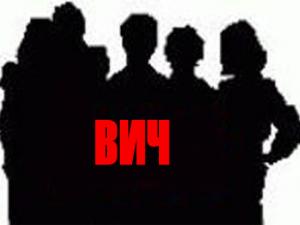 4. Заражение ВИЧ-инфекцией (ст. 122 УК). Объективная сторона основного состава преступления заключается в проставлении другого лица в опасность заражения ВИЧ-инфекцией.
Вид состава - формальный.
Субъективная сторона преступления характеризуется виной в форме умысла. Вид умысла - прямой. 
Субъект - вменяемое лицо, достигшее 16 лет.
Квалифицированный состав (ч. 2 ст. 122) предусматривает ответственность за заражение другого лица ВИЧ-инфекцией. Вид состава - материальный. Субъективная сторона характеризуется умышленной или неосторожной формой вины.
Лицо, поставившее другое лицо в опасность заражения ВИЧ-инфекцией или заразившее его, освобождается от уголовной ответственности, если потерпевший:
- был своевременно предупрежден о наличии у виновного этой болезни и
- добровольно согласился совершить действия, создавшие опасность заражения.
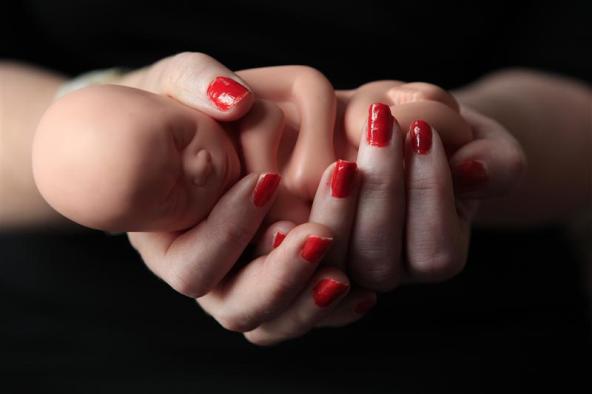 5. Незаконное производство аборта (ст. 123 УК). Потерпевший - беременная женщина.
Объективная сторона преступления заключается в производстве аборта. Состав преступления - формальный.
Субъективная сторона выражается в умышленной форме вины. Вид умысла - прямой.
Субъект - вменяемое, достигшее 16 лет лицо, не имеющее высшего медицинского образования соответствующего профиля.
Квалифицирующий признак - производство аборта, повлекшее по неосторожности смерть потерпевшей либо причинение тяжкого вреда ее здоровью.
6. Оставление в опасности (ст. 125 УК). Потерпевший - лицо:
- находящееся в опасном для жизни или здоровья состоянии и
- лишенное возможности принять меры к самосохранению по малолетству, старости, болезни или вследствие своей беспомощности.
Объективная сторона преступления характеризуется бездействием - заведомым оставлением потерпевшего без помощи. 
Состав преступления - формальный.
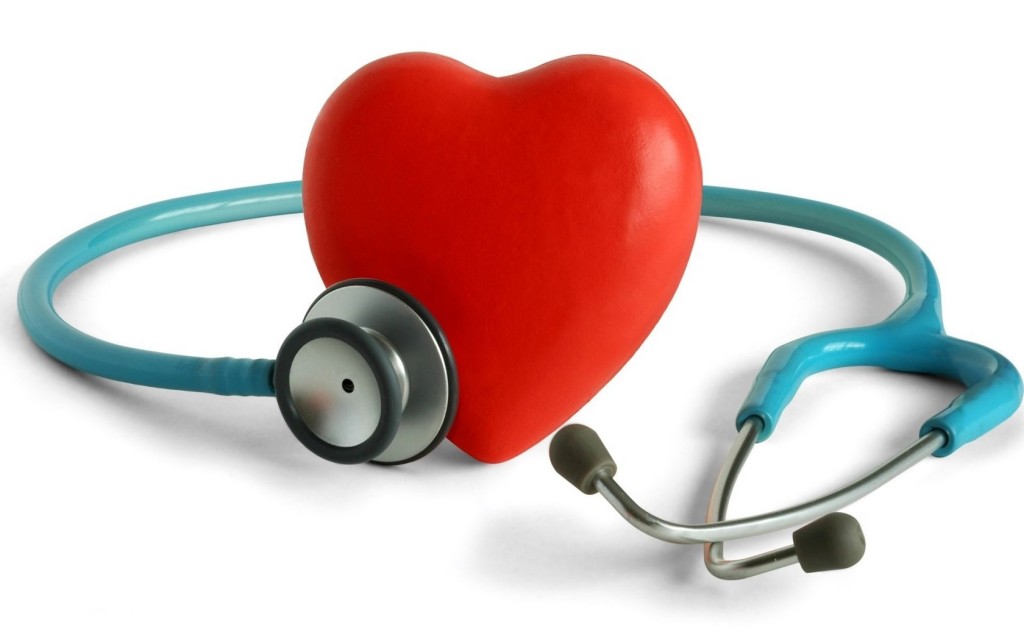 Для субъективной стороны характерен прямой умысел.
Субъект - вменяемое, достигшее 16 лет лицо:
- имевшее возможность оказать помощь потерпевшему и обязанное иметь о нем заботу;
- само поставившее потерпевшего в опасное для жизни или здоровья состояние.